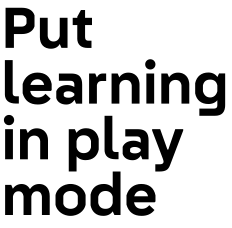 Welche Bereiche in
<Stadt> sollten
aufpoliert werden?
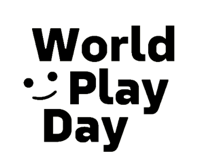 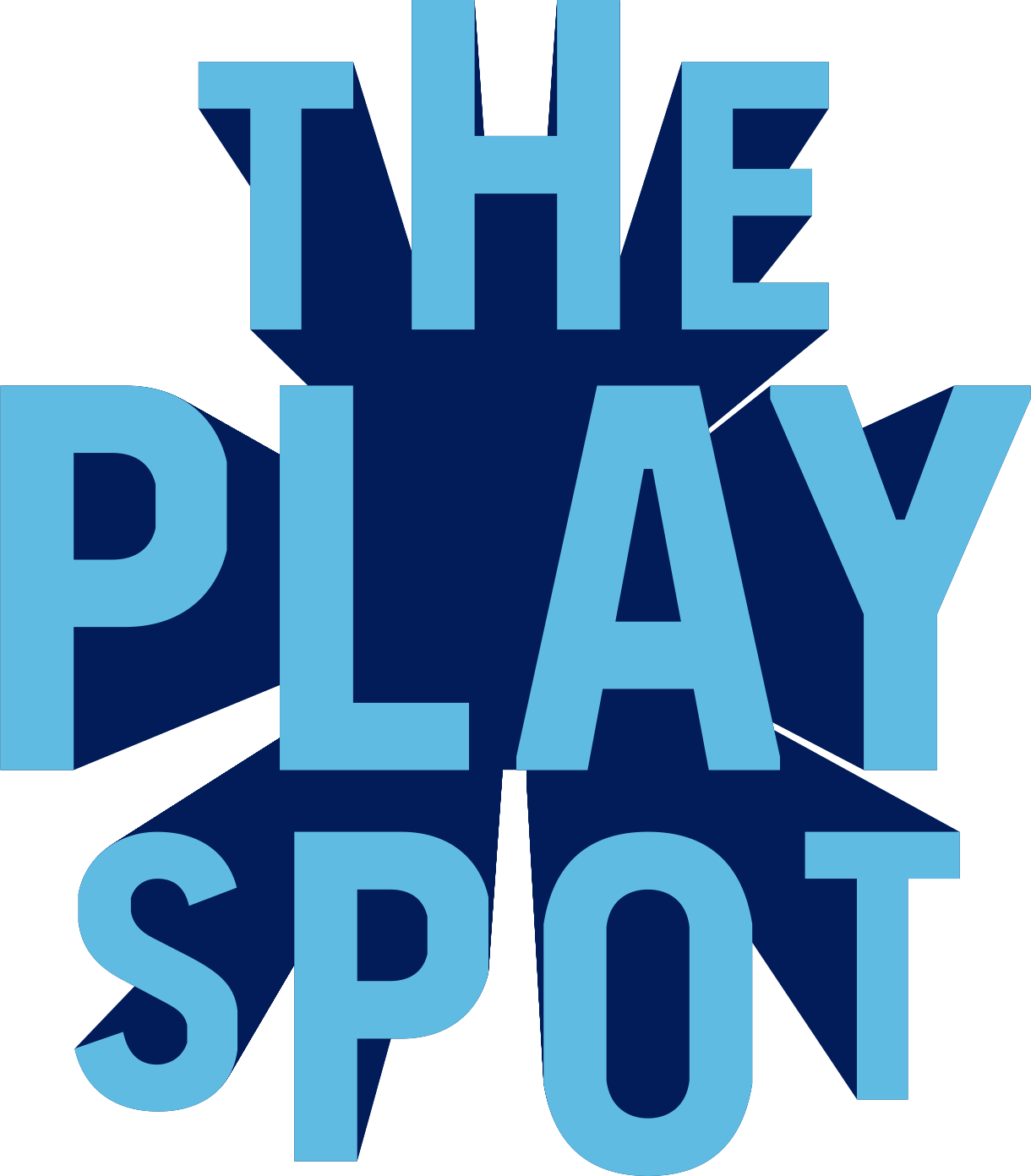 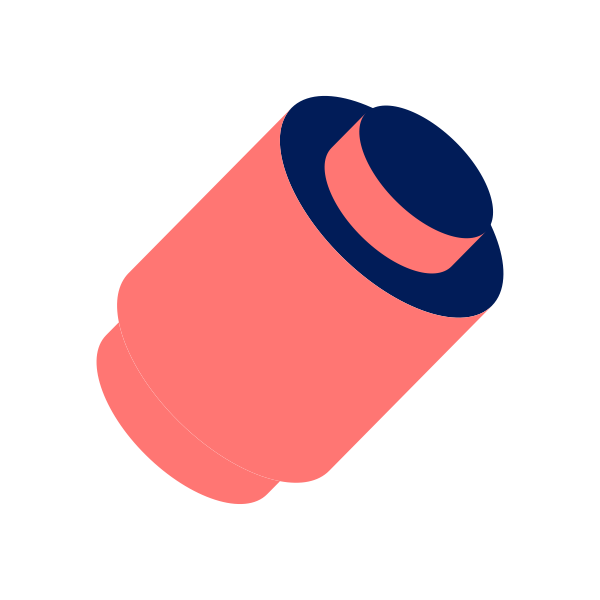